"Microsoft BIG DATA megoldások: adattömeg (hogyan), és social analitika témakörben (milyen)."
Dóczi Barnabás
BI, és SQL megoldás szakértő
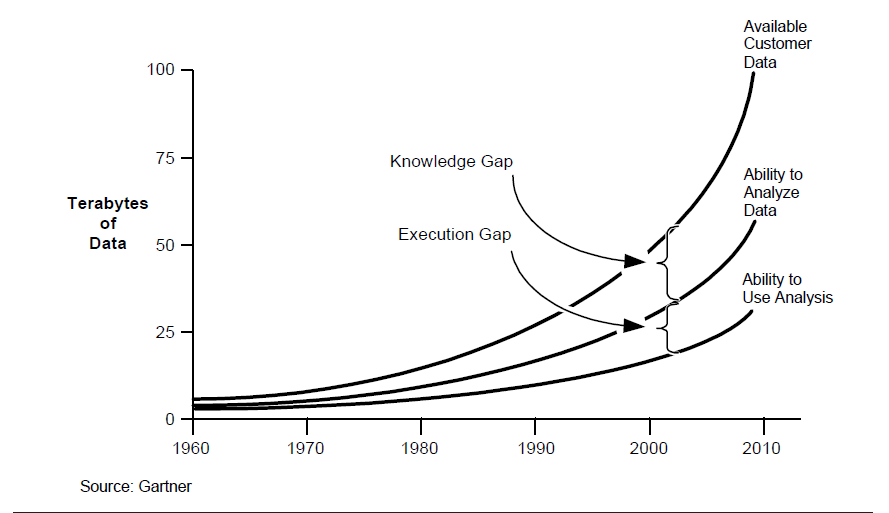 [Speaker Notes: Every year we get such statistics from various market research organization. Well, even if we believe fraction of that is true still it’s a big number .
So impact of data quality on general day to day profitability is well known and I don’t need to emphasize .
Lets look how much data quality matter for effective analytics.
1.
- Analytics requires both past and current data about many different things including customers, businesses, products, and the economy.
-All data is a representation of some reality. The more closely the data mirrors that reality, the more accurate the data is.
2.   
Analytics is adopted as strategic initiative for most of the organization with a  broad consequence.
Data quality issues in a transactional system may cause you too loose  a single customer or deal. However same data quality issue once percolated to Analytical system on which strategic decision are made may wipe out a set of customers
 Analytics with appropriate attention paid to data quality makes easier than ever for businesses to make accurate market and consumer predictions and thus smarter decisions for the growth of their company. 

3.
Garbage in, Garbage out. This holds true for any computing system, but it impact on Analytics and decsion based on that have bigger and larger impact. 

The above chart suggest that as the data volume grow our ability to analyze that data is limited to an extent. This knowledge & execution gap is related to multiple factors. It is bcoz of tools availability, skill gap  and the business value. You can bridge this knowledge and execution gap by maintiaing proper Data quality .     

Some of you may be wondering that we maintain our transaction system so well, how does data quality issues originates.]
Today there is more data than ever before
50%global data growth
4.3average
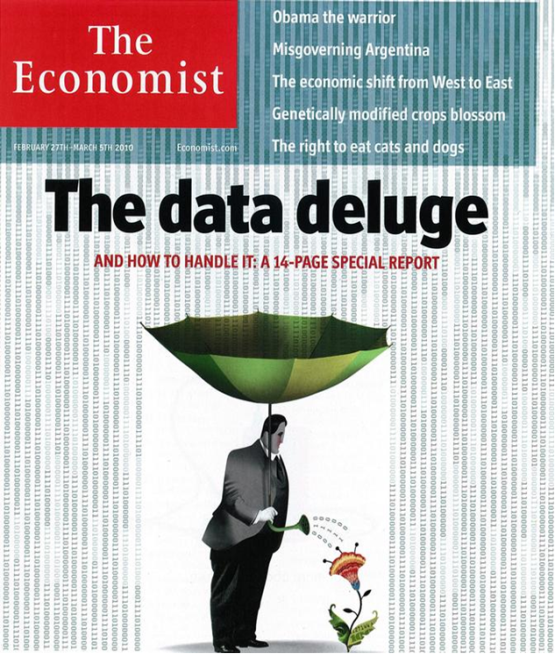 15   17U.S. business sectors
out
of
55 GBs
of Market Data
Have more data stored per company than the U.S. libraryof congress
Number of connected devices
per U.S. adult
Generated by NYSE every day
Versus 5% IT spending growth
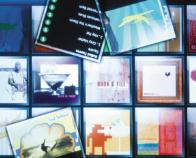 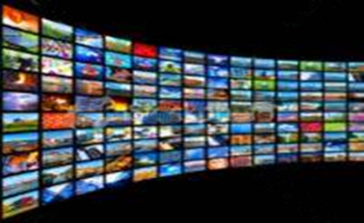 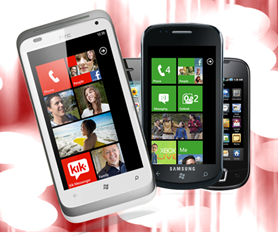 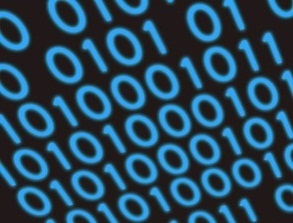 “Information volume is growing worldwide at a minimum rate of 59% annually with 15% of that data as structured data and the rest comprised of new complex data types all helping contribute to Big Data.” -  Donald Feinberg, Gartner IT Symposium, October 2010
A New Set of Questions are Being Asked by Government Leaders
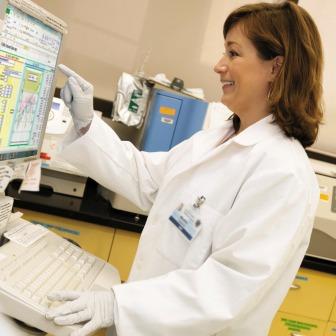 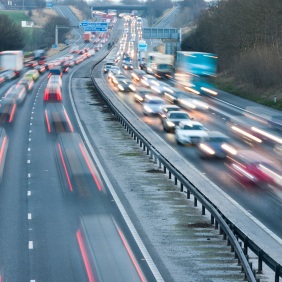 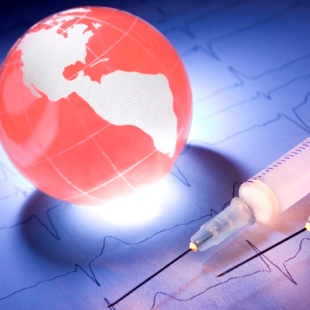 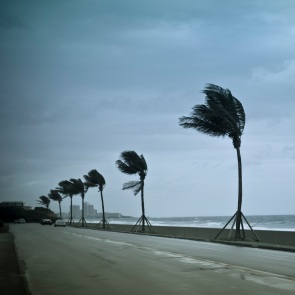 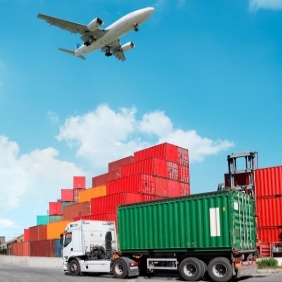 Improved Research
Transportation Optimization
Natural Event Preparedness
Pandemic Tracking
Logistics Planning
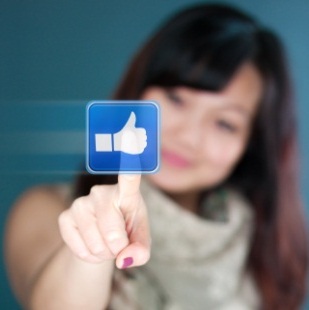 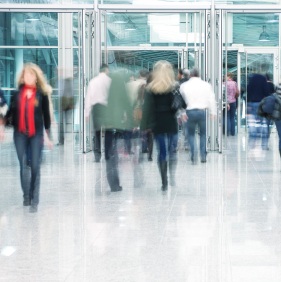 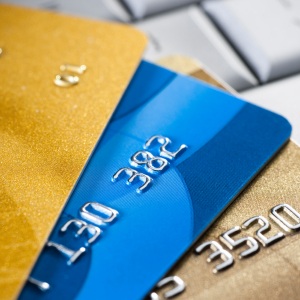 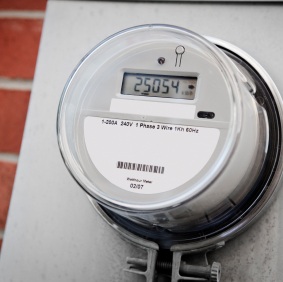 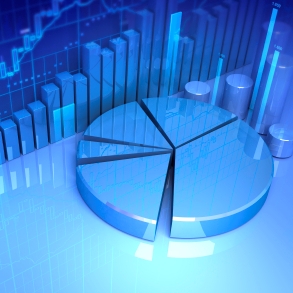 Environmental Sustainability
Fraud Detection
Social Network Awareness
Employment Analysis
Economic Forecasting
“The bundling and pricing of Microsoft’s BI products makes an economically attractive offering that will be considered by many organizations…Microsoft's large development community will further the platform”
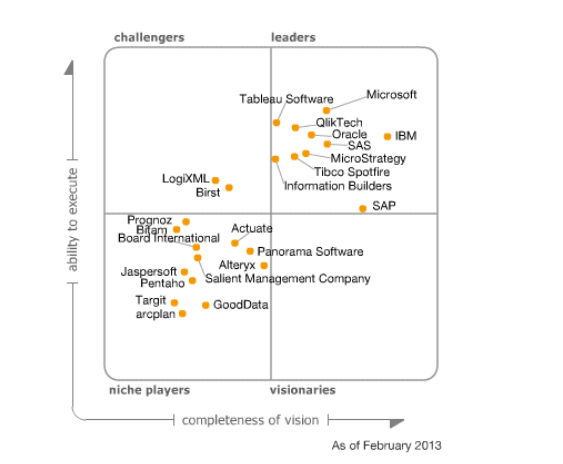 What Analysts are Saying
“Microsoft has been positioned as a Leader “
“
-Gartner
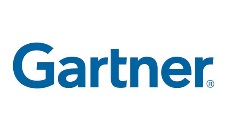 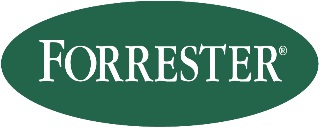 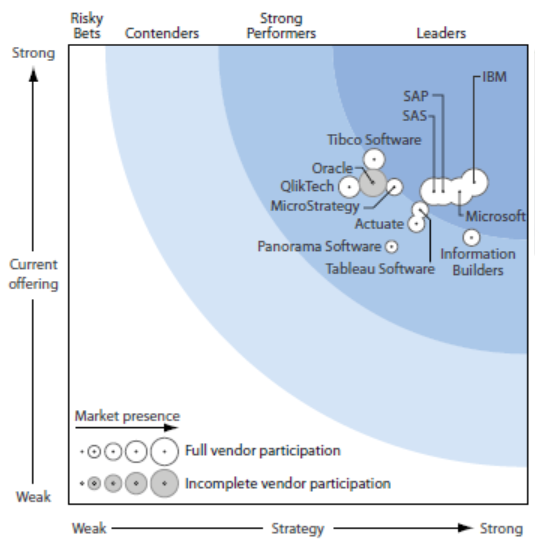 “Microsoft has built on its broad, omnipresent, SQL Server-based BI functionality, which already includes Integration Services, Reporting Services, and Analysis Services…Think of this as Excel on steroids. If you are already using Excel (and who isn’t?) look no further for your self-service BI platform”
“Microsoft Named a Self-Service Business Intelligence Leader”
-Forrester
Infrastructure and Architecture
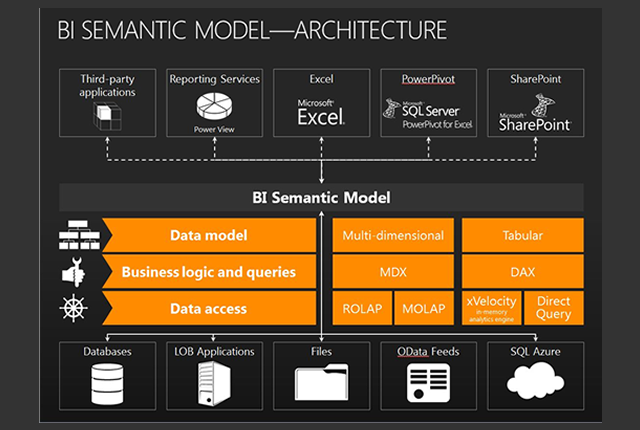 Adattömeg > folyamatok és megközelítés (hogyan)
50%global data growth
4.3average
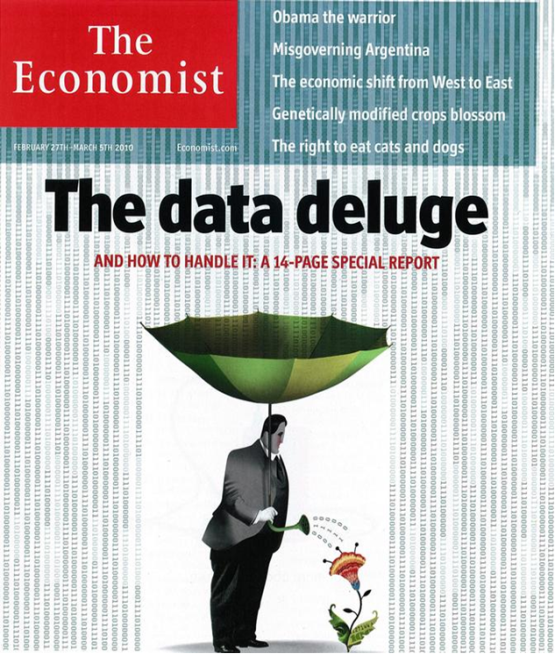 15   17U.S. business sectors
out
of
55 GBs
of Market Data
Have more data stored per company than the U.S. libraryof congress
Number of connected devices
per U.S. adult
Generated by NYSE every day
Versus 5% IT spending growth
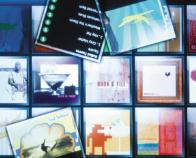 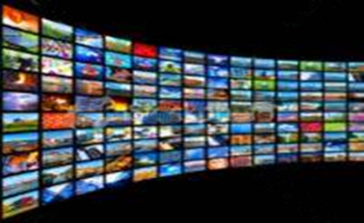 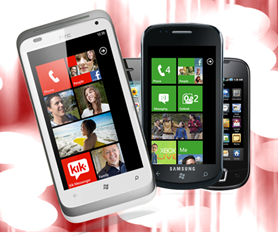 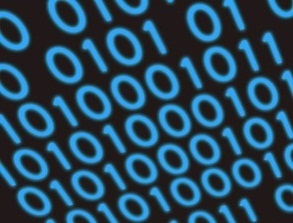 “Information volume is growing worldwide at a minimum rate of 59% annually with 15% of that data as structured data and the rest comprised of new complex data types all helping contribute to Big Data.” -  Donald Feinberg, Gartner IT Symposium, October 2010
Teljesítményteszt – Relációs DWH
FORGALOM tábla forrás
2,5 Milliárd record
460GB forrás adatbázisban
Indexelt, partícionált
SQL Adattárház
93% importálva minimális adattisztítással
150 GB hópehely sémában
90 GB SQL Page Compression után
50 GB “univerzális” ColumnStore Index
Összesen kevesebb, mint 140GB
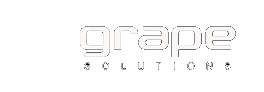 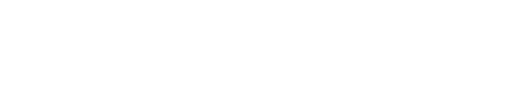 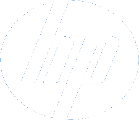 [Speaker Notes: Napi betöltés; 500Gb Oracle – nálunk 100Gb; mennyiből mennyi lett, erről beszélni, hogyan


A teszt célja: feldolgozás gyorsaságának demonstrálása kimutatások előállításával, bér jellegű kifizetésekről, nagyszámú forgalom tényadat alapján.
Egyéb, ad- hoc, valós időben számolt, - tipikusan kereszttáblás – lekérdezések: 
A bemutató során lehetőség lesz a résztvevők kérése szerint lekérdezéseket összeállítani, az alábbiak tetszőleges kombinációival, mind szűrésekhez, mind bontásokhoz és összegzésekhez használhatóan (dimenziók):
Foglalkoztatás jellege
Munkajogi törvény
Bérkifizetés típusa 
Finanszírozási forma
Feldolgozás ideje
Kereszttáblás lekérdezésekben alkalmazható mérőszámok: bér jellegű kifizetések összege, bér jellegű kifizetésekhez kapcsolódó jogviszonyok száma. 
Lefúrás lehetséges napra és egyedi jogviszonyra, felgörgetés értelemszerűen, pl. feldolgozás ideje szerint nap, hónap, év.]
Miért szükséges adattárház a KIRA-hoz? II.
Példa: „Mi lenne ha..” adatszolgáltatás
IDŐ, MUNKA
Jelenlegi munkafolyamat modell
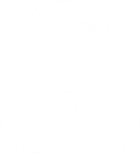 Belső felhasználók
További pontosítás
Egyedi lekérdezések, segédtáblák, 
újabb nézetek,
másolat
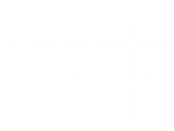 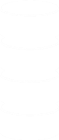 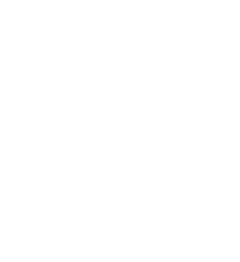 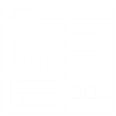 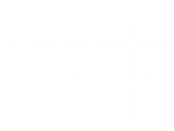 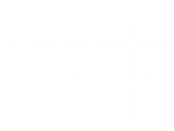 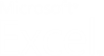 Halmozott adatok, dimenziók másolása
AMFORA
(SQL Server)
NGM
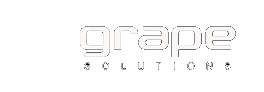 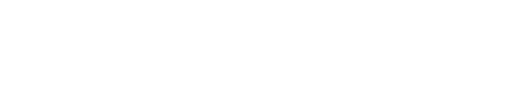 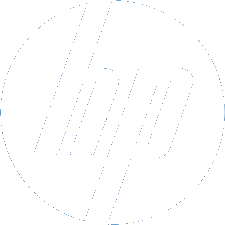 Miért szükséges adattárház a KIRA-hoz? II.
Példa: „Mi lenne ha..” adatszolgáltatás
Munkafolyamat modell adattárházzal
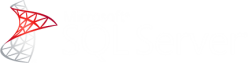 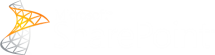 Belső felhasználók
IDŐ, MUNKA
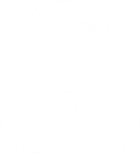 Vezetői dashboardok
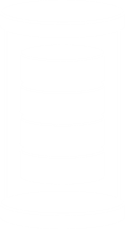 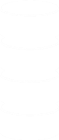 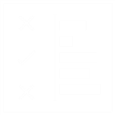 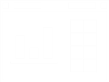 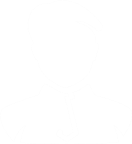 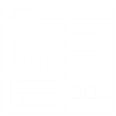 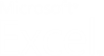 PowerPivot,
PowerView
AMFORA
(SQL Server)
SQL Server Adattárház
NGM,
Egyéb külső felhasználók
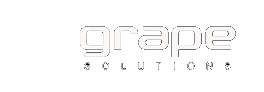 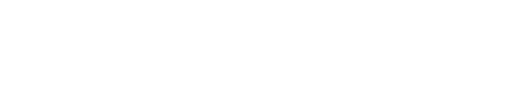 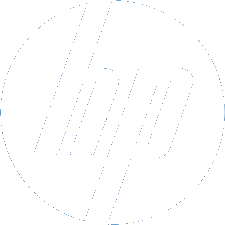 A New Set of Questions are Being Asked by Government Leaders
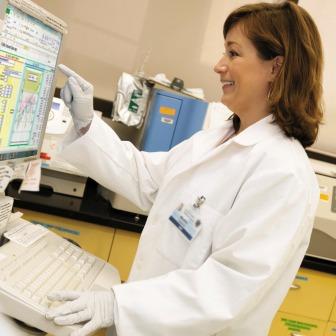 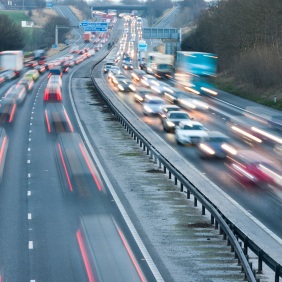 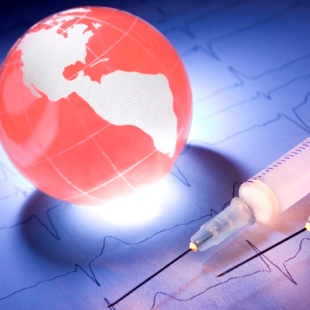 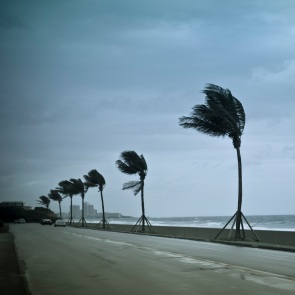 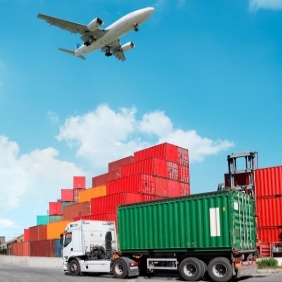 Improved Research
Transportation Optimization
Natural Event Preparedness
Pandemic Tracking
Logistics Planning
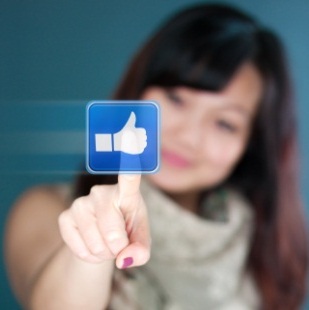 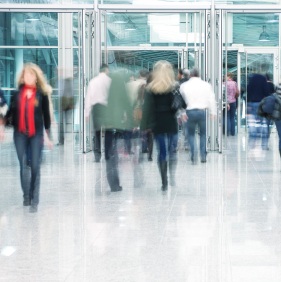 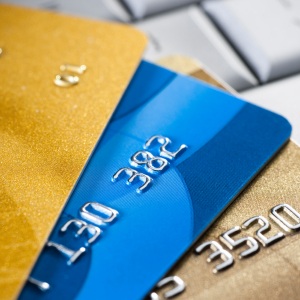 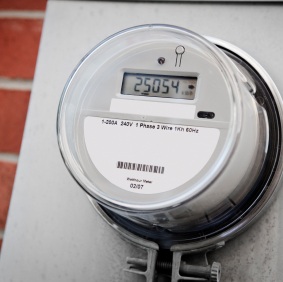 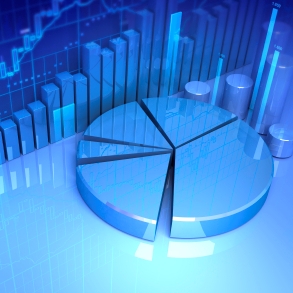 Environmental Sustainability
Fraud Detection
Social Network Awareness
Employment Analysis
Economic Forecasting
A New Set of Questions... (milyen)
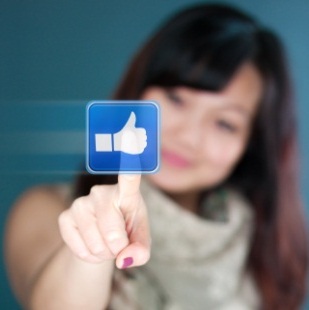 Social Network Awareness
Mit értünk közösségi alatt?
Közösségi hálók
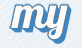 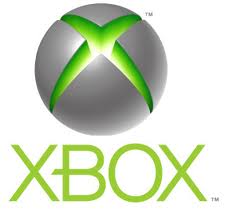 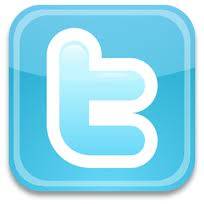 Blogok
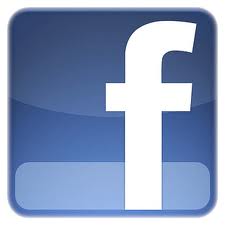 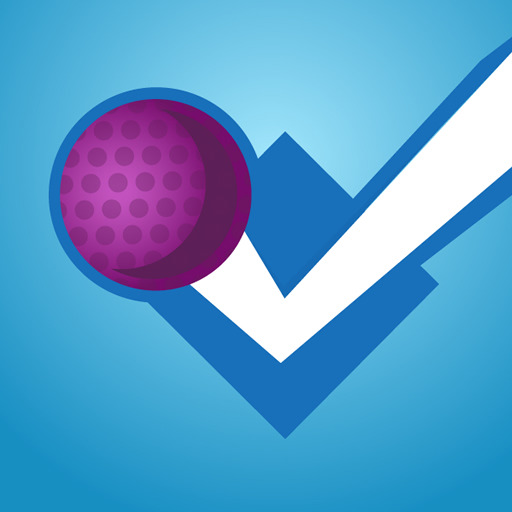 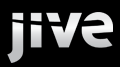 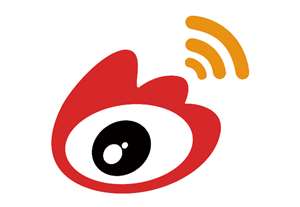 Social Bookmarking , Geo Social, media megosztás
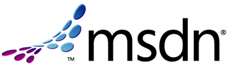 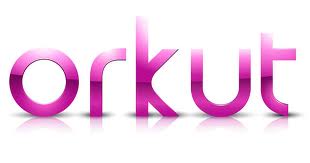 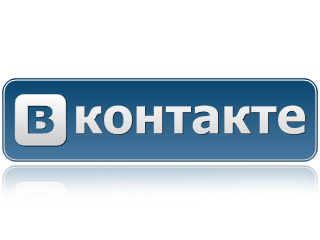 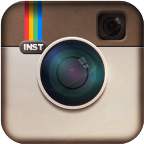 Ecommerce és márka közösségek
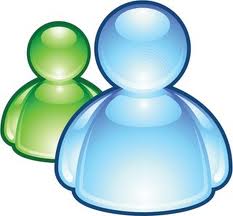 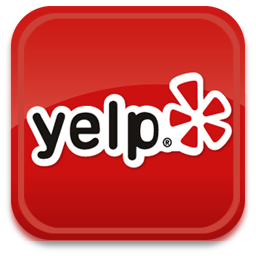 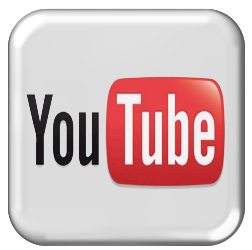 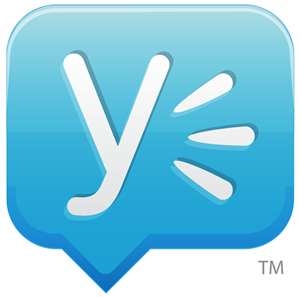 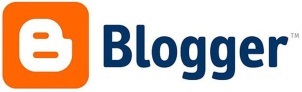 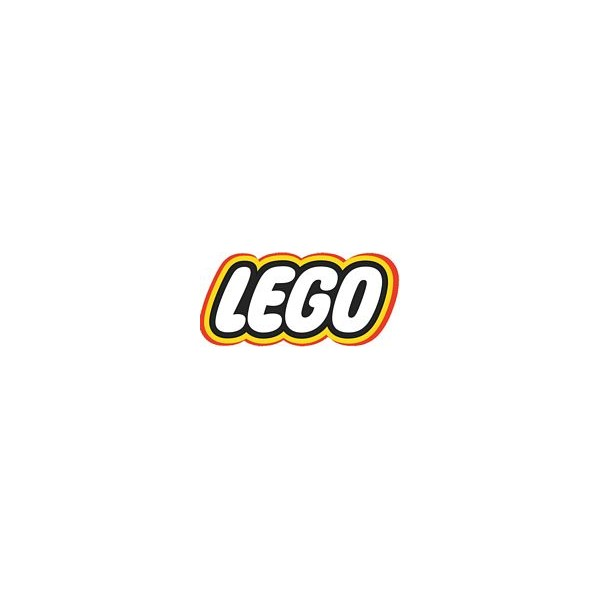 Nagyvállalati közösségi hálók
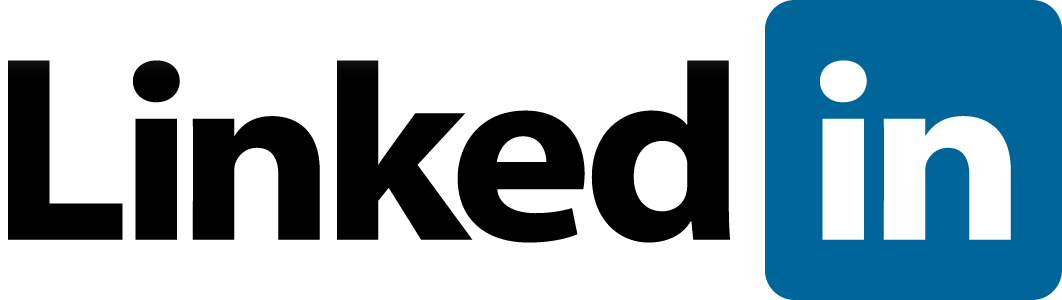 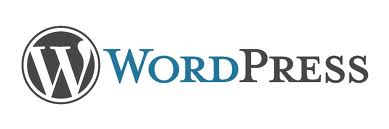 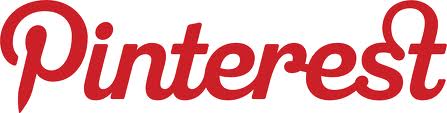 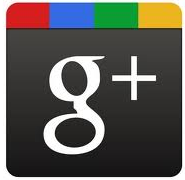 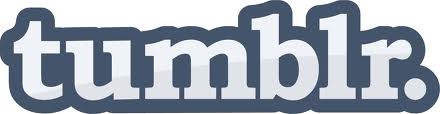 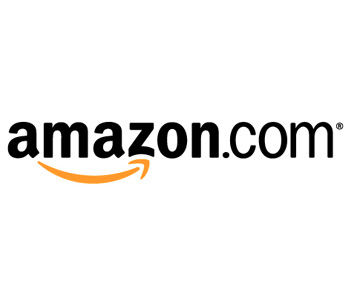 [Speaker Notes: Social Networks - An online network to help maintain existing relationships or help connect people based on shared interests
Blogs - A platform for users to create personal sites for posting of written, video or other content]
Mi történik 60 másodperc alatt?
5
Mi jelenti a legfőbb problémát?
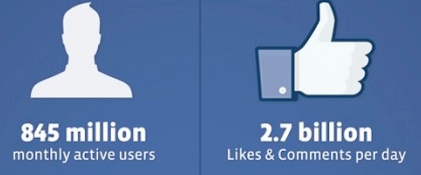 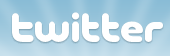 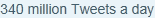 Túl sok adat
Ami rólunk szól
Ez az amivel teendőnk is van
Közösségi monitorozás
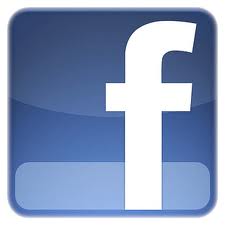 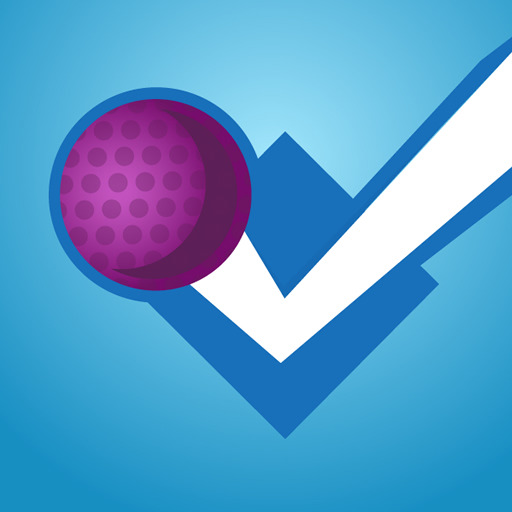 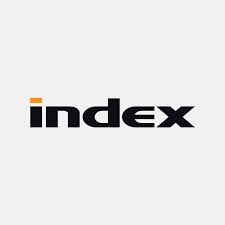 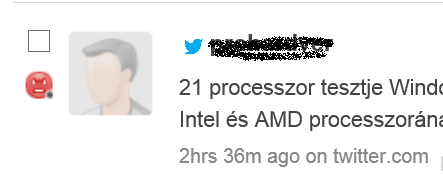 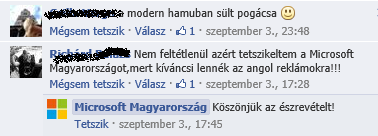 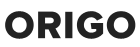 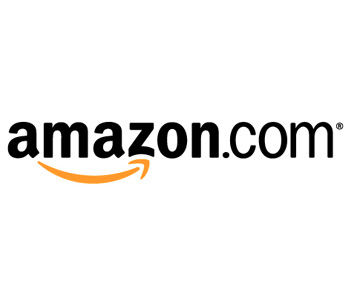 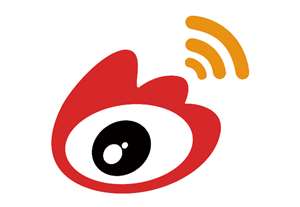 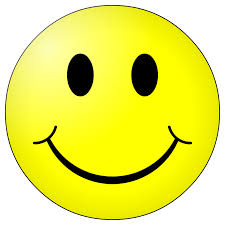 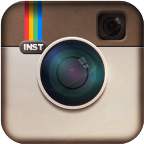 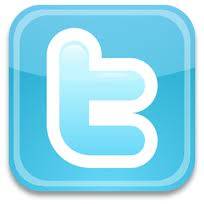 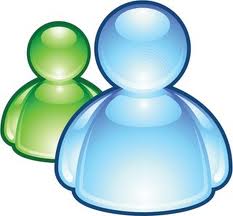 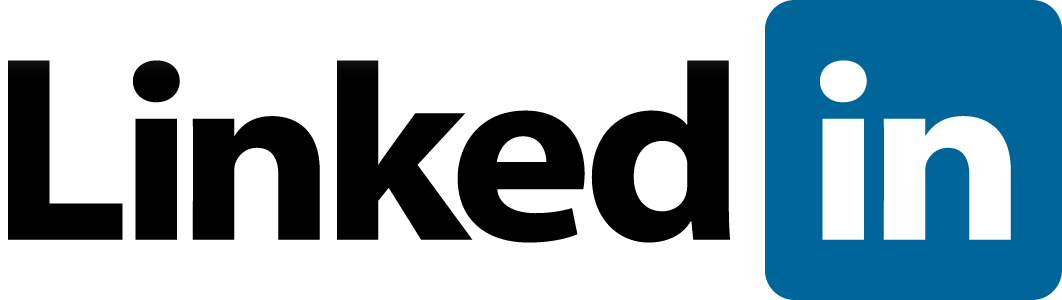 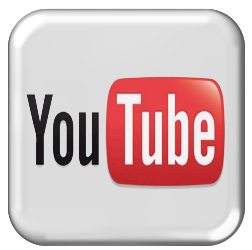 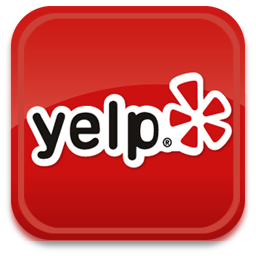 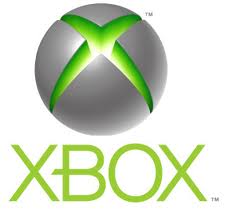 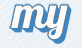 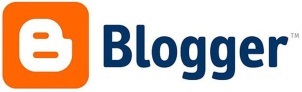 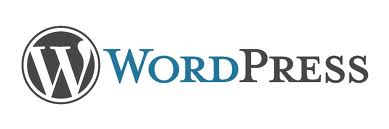 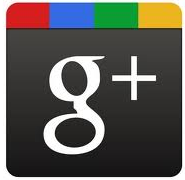 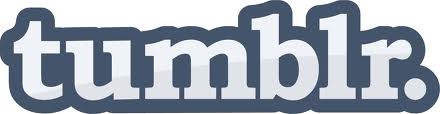 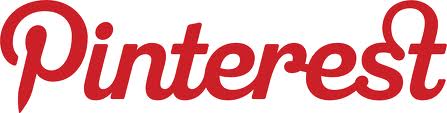 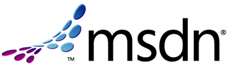 [Speaker Notes: Social Networks - An online network to help maintain existing relationships or help connect people based on shared interests
Blogs - A platform for users to create personal sites for posting of written, video or other content]
A tudás hatalom
Azonosítás
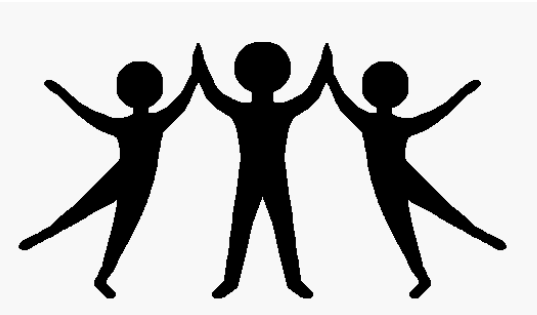 Tartalom elemzés
Hangulat
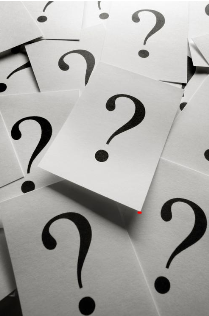 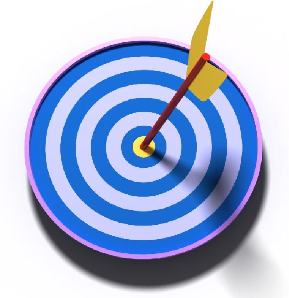 Mik az aktuális trendek?
    .Kérdések/válaszok
    .Reklamációk
    .Támogatási kérések
    .Ajánlások
Termék értékelések
Javaslatok
    .
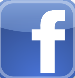 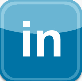 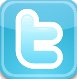 Befolyásolók elérése
Fordítások
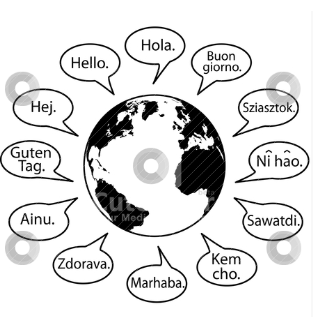 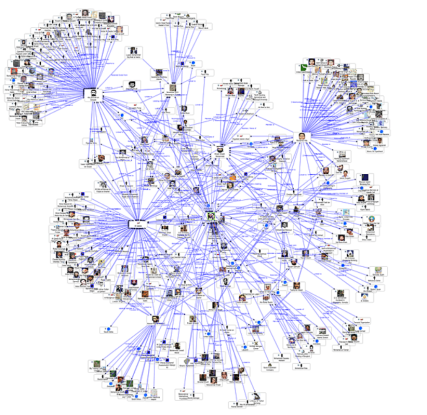 Adatok összekapcsolása
Demográfiai adatok
Termék adatok
Versenytársak
Adatok piactérről
Kereső adatok
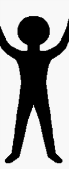 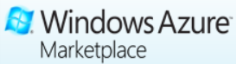 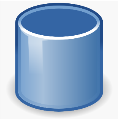 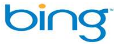 Földrajzi elhelyezkedés
Trendfigyelés
Befolyásolók hatása
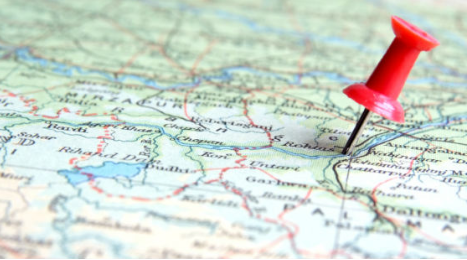 Negatív PR esemény
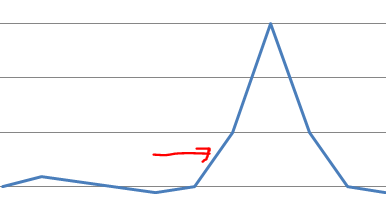 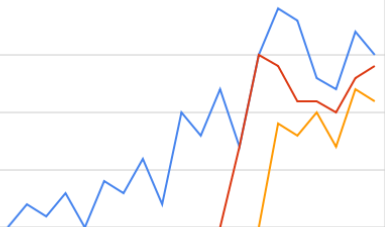 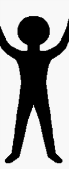 Következtetés
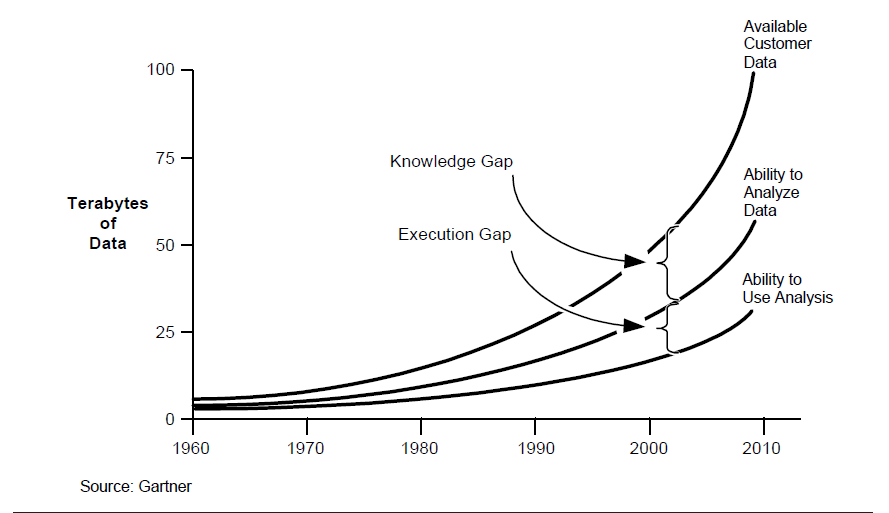 [Speaker Notes: Every year we get such statistics from various market research organization. Well, even if we believe fraction of that is true still it’s a big number .
So impact of data quality on general day to day profitability is well known and I don’t need to emphasize .
Lets look how much data quality matter for effective analytics.
1.
- Analytics requires both past and current data about many different things including customers, businesses, products, and the economy.
-All data is a representation of some reality. The more closely the data mirrors that reality, the more accurate the data is.
2.   
Analytics is adopted as strategic initiative for most of the organization with a  broad consequence.
Data quality issues in a transactional system may cause you too loose  a single customer or deal. However same data quality issue once percolated to Analytical system on which strategic decision are made may wipe out a set of customers
 Analytics with appropriate attention paid to data quality makes easier than ever for businesses to make accurate market and consumer predictions and thus smarter decisions for the growth of their company. 

3.
Garbage in, Garbage out. This holds true for any computing system, but it impact on Analytics and decsion based on that have bigger and larger impact. 

The above chart suggest that as the data volume grow our ability to analyze that data is limited to an extent. This knowledge & execution gap is related to multiple factors. It is bcoz of tools availability, skill gap  and the business value. You can bridge this knowledge and execution gap by maintiaing proper Data quality .     

Some of you may be wondering that we maintain our transaction system so well, how does data quality issues originates.]
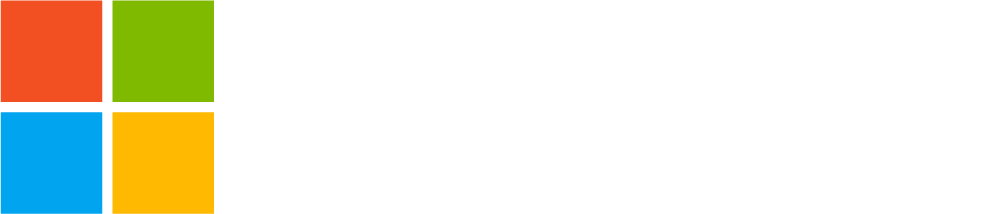 © 2013 Microsoft Corporation. All rights reserved. Microsoft, Windows and other product names are or may be registered trademarks and/or trademarks in the U.S. and/or other countries.
The information herein is for informational purposes only and represents the current view of Microsoft Corporation as of the date of this presentation.  Because Microsoft must respond to changing market conditions, it should not be interpreted to be a commitment on the part of Microsoft, and Microsoft cannot guarantee the accuracy of any information provided after the date of this presentation.  MICROSOFT MAKES NO WARRANTIES, EXPRESS, IMPLIED OR STATUTORY, AS TO THE INFORMATION IN THIS PRESENTATION.